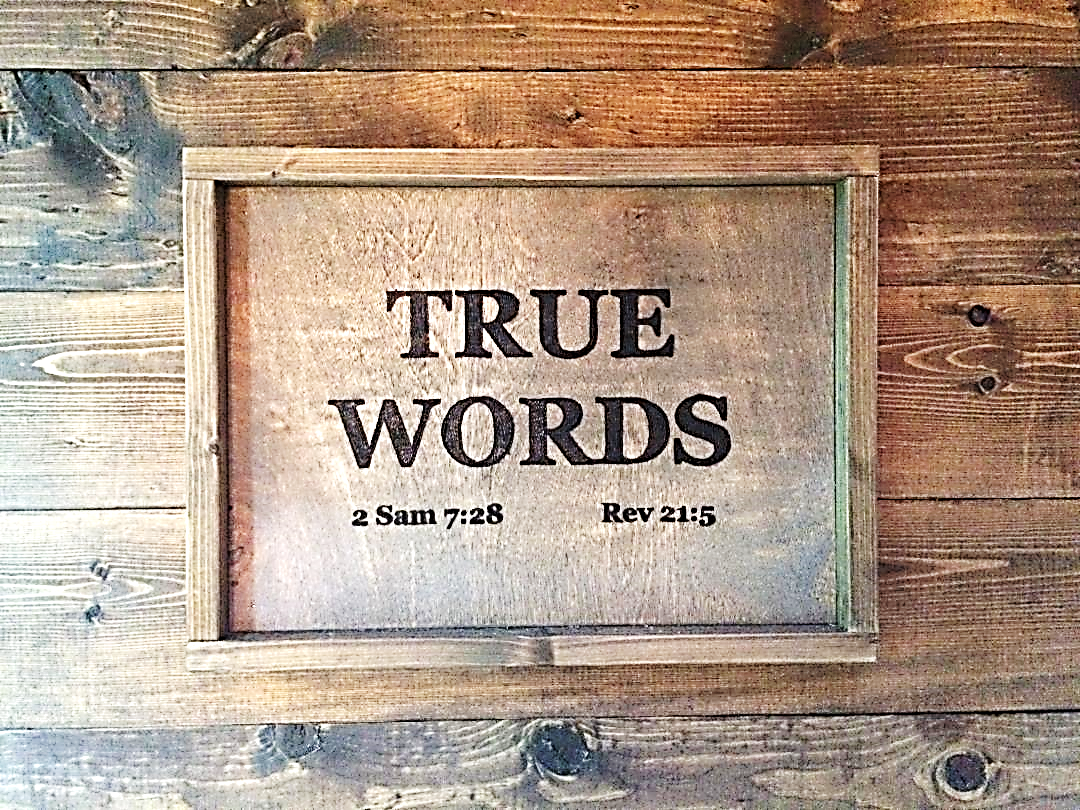 SERMON TITLE
FAMILY
MATTERS
Genesis 10:1-5   Now these are the generations of the sons of Noah, Shem, Ham, and Japheth: and unto them were sons born after the flood.  2 The sons of Japheth; Gomer, and Magog, and Madai, and Javan, and Tubal, and Meshech, and Tiras.  3 And the sons of Gomer; Ashkenaz, and Riphath, and Togarmah.  4 And the sons of Javan; Elishah, and Tarshish, Kittim, and Dodanim.  5 By these were the isles of the Gentiles divided in their lands; every one after his tongue, after their families, in their nations.
True Words Christian Church
Genesis 10:32   These are the families of the sons of Noah, after their generations, in their nations: and by these were the nations divided in the earth after the flood.
True Words Christian Church
Genesis 11:31   And Terah took Abram his son, and Lot the son of Haran his son's son, and Sarai his daughter in law, his son Abram's wife; and they went forth with them from Ur of the Chaldees, to go into the land of Canaan; and they came unto Haran, and dwelt there.
True Words Christian Church
Genesis 12:1-3   Now the LORD had said unto Abram, Get thee out of thy country, and from thy kindred, and from thy father's house, unto a land that I will shew thee:  2 And I will make of thee a great nation, and I will bless thee, and make thy name great; and thou shalt be a blessing:  3 And I will bless them that bless thee, and curse him that curseth thee: and in thee shall all families of the earth be blessed.
True Words Christian Church
Romans 4:13-17   For the promise, that he should be the heir of the world, was not to Abraham, or to his seed, through the law, but through the righteousness of faith.  14 For if they which are of the law be heirs, faith is made void, and the promise made of none effect:  15 Because the law worketh wrath: for where no law is, there is no transgression.  16 Therefore it is of faith, that it might be by grace; to the end the promise might be sure to all the seed; not to that only which is of the law, but to that also which is of the faith of Abraham; who is the father of us all,  17 (As it is written, I have made thee a father of many nations,) before him whom he believed, even God, who quickeneth the dead, and calleth those things which be not as though they were.
True Words Christian Church
Ephesians 3:14-19   For this cause I bow my knees unto the Father of our Lord Jesus Christ,  15 Of whom the whole family in heaven and earth is named,  16 That he would grant you, according to the riches of his glory, to be strengthened with might by his Spirit in the inner man;  17 That Christ may dwell in your hearts by faith; that ye, being rooted and grounded in love,  18 May be able to comprehend with all saints what is the breadth, and length, and depth, and height;  19 And to know the love of Christ, which passeth knowledge, that ye might be filled with all the fulness of God.
True Words Christian Church
Genesis 12:3   And I will bless them that bless thee, and curse him that curseth thee: and in thee shall all families of the earth be blessed.
True Words Christian Church
Leviticus 20:1-2   And the LORD spake unto Moses, saying,  2 Again, thou shalt say to the children of Israel, Whosoever he be of the children of Israel, or of the strangers that sojourn in Israel, that giveth any of his seed unto Molech; he shall surely be put to death: the people of the land shall stone him with stones.
True Words Christian Church
John 16:20-21   Verily, verily, I say unto you, That ye shall weep and lament, but the world shall rejoice: and ye shall be sorrowful, but your sorrow shall be turned into joy.  21 A woman when she is in travail hath sorrow, because her hour is come: but as soon as she is delivered of the child, she remembereth no more the anguish, for joy that a man is born into the world.
True Words Christian Church
John 16:22-24   And ye now therefore have sorrow: but I will see you again, and your heart shall rejoice, and your joy no man taketh from you.  23 And in that day ye shall ask me nothing. Verily, verily, I say unto you, Whatsoever ye shall ask the Father in my name, he will give it you.  24 Hitherto have ye asked nothing in my name: ask, and ye shall receive, that your joy may be full.
True Words Christian Church
John 16:25-26   These things have I spoken unto you in proverbs: but the time cometh, when I shall no more speak unto you in proverbs, but I shall shew you plainly of the Father.  26 At that day ye shall ask in my name: and I say not unto you, that I will pray the Father for you:
True Words Christian Church
John 16:27   For the Father himself loveth you, because ye have loved me, and have believed that I came out from God.
True Words Christian Church
John 14:12-15   Verily, verily, I say unto you, He that believeth on me, the works that I do shall he do also; and greater works than these shall he do; because I go unto my Father.  13 And whatsoever ye shall ask in my name, that will I do, that the Father may be glorified in the Son.  14 If ye shall ask any thing in my name, I will do it.  15 If ye love me, keep my commandments.
True Words Christian Church
Leviticus 20:2-3   Again, thou shalt say to the children of Israel, Whosoever he be of the children of Israel, or of the strangers that sojourn in Israel, that giveth any of his seed unto Molech; he shall surely be put to death: the people of the land shall stone him with stones.  3 And I will set my face against that man, and will cut him off from among his people; because he hath given of his seed unto Molech, to defile my sanctuary, and to profane my holy name.
True Words Christian Church
John 6:47-48   Verily, verily, I say unto you, He that believeth on me hath everlasting life.  48 I am that bread of life.
True Words Christian Church
2 Corinthians 11:3-4   But I fear, lest by any means, as the serpent beguiled Eve through his subtilty, so your minds should be corrupted from the simplicity that is in Christ.  4 For if he that cometh preacheth another Jesus, whom we have not preached, or if ye receive another spirit, which ye have not received, or another gospel, which ye have not accepted, ye might well bear with him.
True Words Christian Church
Galatians 1:8   But though we, or an angel from heaven, preach any other gospel unto you than that which we have preached unto you, let him be accursed.
True Words Christian Church
Galatians 1:9   As we said before, so say I now again, If any man preach any other gospel unto you than that ye have received, let him be accursed.
True Words Christian Church
Leviticus 20:4   And if the people of the land do any ways hide their eyes from the man, when he giveth of his seed unto Molech, and kill him not:
True Words Christian Church
Leviticus 20:5   Then I will set my face against that man, and against his family, and will cut him off, and all that go a whoring after him, to commit whoredom with Molech, from among their people.
True Words Christian Church
Galatians 4:9-11   But now, after that ye have known God, or rather are known of God, how turn ye again to the weak and beggarly elements, whereunto ye desire again to be in bondage?  10 Ye observe days, and months, and times, and years.  11 I am afraid of you, lest I have bestowed upon you labour in vain.
True Words Christian Church
Galatians 4:12-13   Brethren, I beseech you, be as I am; for I am as ye are: ye have not injured me at all.  13 Ye know how through infirmity of the flesh I preached the gospel unto you at the first.
True Words Christian Church
Galatians 4:14-15   And my temptation which was in my flesh ye despised not, nor rejected; but received me as an angel of God, even as Christ Jesus.  15 Where is then the blessedness ye spake of? for I bear you record, that, if it had been possible, ye would have plucked out your own eyes, and have given them to me.
True Words Christian Church
Galatians 4:16   Am I therefore become your enemy, because I tell you the truth?
True Words Christian Church
Leviticus 20:6   And the soul that turneth after such as have familiar spirits, and after wizards, to go a whoring after them, I will even set my face against that soul, and will cut him off from among his people.
True Words Christian Church
Leviticus 20:7   Sanctify yourselves therefore, and be ye holy: for I am the LORD your God.
True Words Christian Church
Leviticus 20:8   And ye shall keep my statutes, and do them: I am the LORD which sanctify you.
True Words Christian Church
Leviticus 20:9   For every one that curseth his father or his mother shall be surely put to death: he hath cursed his father or his mother; his blood shall be upon him.
True Words Christian Church
Exodus 20:12   Honour thy father and thy mother: that thy days may be long upon the land which the LORD thy God giveth thee.
True Words Christian Church
Ephesians 6:2-3   Honour thy father and mother; (which is the first commandment with promise;)  3 That it may be well with thee, and thou mayest live long on the earth.
True Words Christian Church
3 John 1-4   The elder unto the wellbeloved Gaius, whom I love in the truth.  2 Beloved, I wish above all things that thou mayest prosper and be in health, even as thy soul prospereth.  3 For I rejoiced greatly, when the brethren came and testified of the truth that is in thee, even as thou walkest in the truth.  4 I have no greater joy than to hear that my children walk in truth.
True Words Christian Church
Luke 14:25-26   And there went great multitudes with him: and he turned, and said unto them,  26 If any man come to me, and hate not his father, and mother, and wife, and children, and brethren, and sisters, yea, and his own life also, he cannot be my disciple.
True Words Christian Church
1 Corinthians 5:11   But now I have written unto you not to keep company, if any man that is called a brother be a fornicator, or covetous, or an idolater, or a railer, or a drunkard, or an extortioner; with such an one no not to eat.
True Words Christian Church
Romans 13:10   Love worketh no ill to his neighbour: therefore love is the fulfilling of the law.
True Words Christian Church
Matthew 10:35-36   For I am come to set a man at variance against his father, and the daughter against her mother, and the daughter in law against her mother in law.  36 And a man's foes shall be they of his own household.
True Words Christian Church
Matthew 10:37   He that loveth father or mother more than me is not worthy of me: and he that loveth son or daughter more than me is not worthy of me.
True Words Christian Church
Matthew 10:38-39   And he that taketh not his cross, and followeth after me, is not worthy of me.  39 He that findeth his life shall lose it: and he that loseth his life for my sake shall find it.
True Words Christian Church
Psalm 56:11   In God have I put my trust: I will not be afraid what man can do unto me.
True Words Christian Church
Psalm 126:5   They that sow in tears shall reap in joy.
True Words Christian Church
Psalm 126:1   When the LORD turned again the captivity of Zion, we were like them that dream.
True Words Christian Church
Psalm 126:2-3   Then was our mouth filled with laughter, and our tongue with singing: then said they among the heathen, The LORD hath done great things for them.  3 The LORD hath done great things for us; whereof we are glad.
True Words Christian Church
Psalm 126:4-6   Turn again our captivity, O LORD, as the streams in the south.  5 They that sow in tears shall reap in joy.  6 He that goeth forth and weepeth, bearing precious seed, shall doubtless come again with rejoicing, bringing his sheaves with him.
True Words Christian Church
John 4:35-37   Say not ye, There are yet four months, and then cometh harvest? behold, I say unto you, Lift up your eyes, and look on the fields; for they are white already to harvest.  36 And he that reapeth receiveth wages, and gathereth fruit unto life eternal: that both he that soweth and he that reapeth may rejoice together.  37 And herein is that saying true, One soweth, and another reapeth.
True Words Christian Church
Psalm 119:104   Through thy precepts I get understanding: therefore I hate every false way.
True Words Christian Church
Psalm 119:128   Therefore I esteem all thy precepts concerning all things to be right; and I hate every false way.
True Words Christian Church
1 Samuel 8:1-3   And it came to pass, when Samuel was old, that he made his sons judges over Israel.  2 Now the name of his firstborn was Joel; and the name of his second, Abiah: they were judges in Beer-sheba.  3 And his sons walked not in his ways, but turned aside after lucre, and took bribes, and perverted judgment.
True Words Christian Church
Psalm 62:8   Trust in him at all times; ye people, pour out your heart before him: God is a refuge for us. Selah.
True Words Christian Church
Hebrews 2:13   And again, I will put my trust in him. And again, Behold I and the children which God hath given me.
True Words Christian Church